Do Not…
Scripture Reading: Ephesians 5:15-18
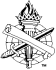 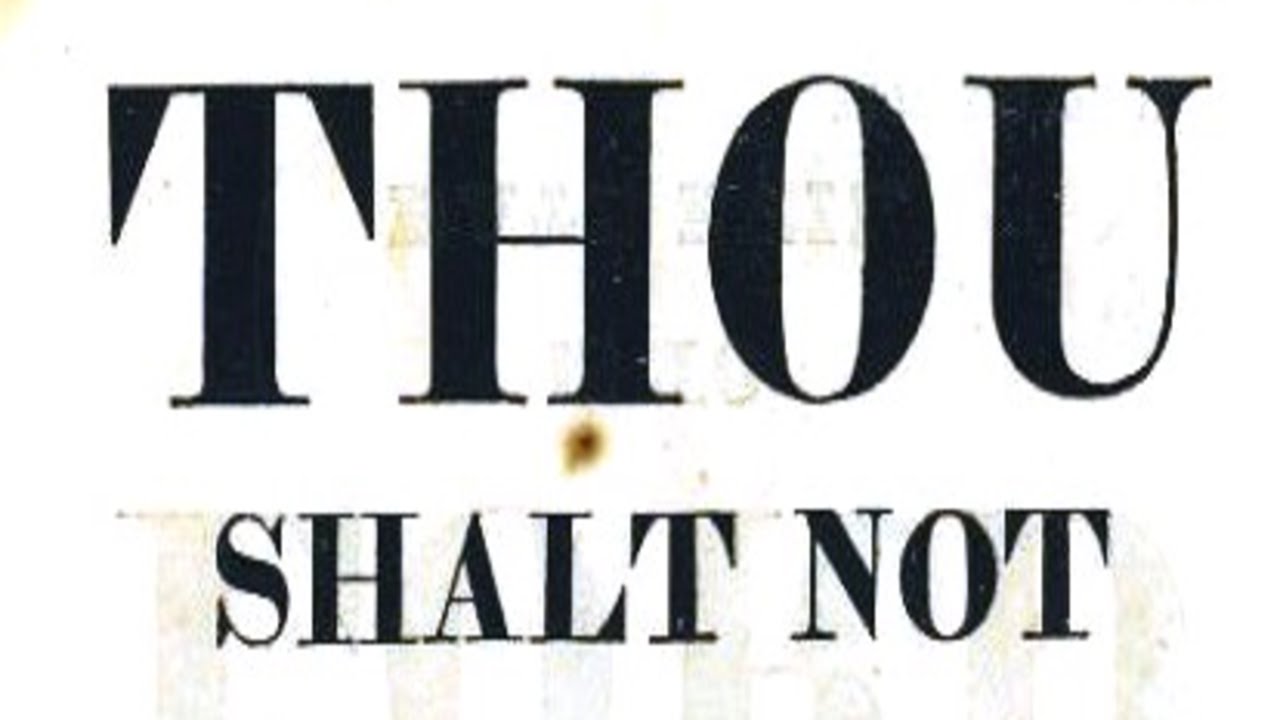 Ephesians 5:15-18
2
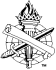 Do Not Walk CarelesslyEphesians 5:15-16
See that you walk carefully, 5:15
See: “to look,--behold…perceive”
Walk: Way of life, course of conduct
Carefully: Exactly, diligently -Thoroughly (Matt. 2:8); Orderly (Luke 1:3); Accurately (Acts 18:25; 24:22)
3
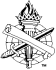 Do Not Walk CarelesslyEphesians 5:15-16
Not as fools, but as wise, 5:15
Live in wisdom (Proverbs 3)
Do not be deceived, Ephesians 5:5-6
Do not partake, Ephesians 5:7-11
4
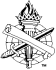 Do Not Walk CarelesslyEphesians 5:15-16
Redeeming the time, 5:16
Evil: “hurtful, i.e. evil (properly in effect or influence),” Matthew 6:34
Redeem: Buy up, rescue from loss
Time is a tool, James 4:14; Eccl. 11:2, 4
Fools plan for the future without God in the present, Luke 12:15-21
5
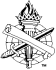 Do Not Be UnwiseEphesians 5:17
Understand will of the Lord, 3:3-4
Comprehension, John 13:17
Discernment: 2 Peter 1:2-3, 5-6; 3:18
Application: Philippians 1:9-11
6
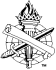 Do Not Be UnwiseEphesians 5:17
To understand God’s will we must:
Have an open heart, Mark 4:13-15
A will to do God’s will, John 7:17 
Listen to God’s word, Acts 2:22; Eph. 3:4
Live the word; Use it to discern good and evil, Hebrews 5:13-14
7
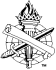 Do Not Be Drunk with WineEphesians 5:18
Intoxicated (filled with), Galatians 5:21
Loss of self-control, sober-mindedness, and sound judgment
It is not watchful, daylight activity, 1 Thessalonians 5:6-8
8
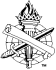 Do Not Be Drunk with WineEphesians 5:18
Dissipation
-Excess (KJV), riot (ASV), debauchery (ESV)
Lack of restraint, wasteful, lax, licentious, Titus 1:6; 1 Peter 4:3-4
cf. The son’s “prodigal” living, Luke 15:13
9
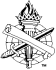 Do Not Be Drunk with WineEphesians 5:18
Be filled with the Spirit, 5:18
Not:
Feelings, Prov. 14:12; Jer. 17:9-10
Miracles, 1 Cor. 13:8-10; Acts 8:14-17
Be filled with revealed truth, Colossians 3:16; John 16:8, 12-13; 1 Cor. 2:10-13
10
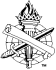 Be Filled with the SpiritEphesians 5:18
Why be with the Spirit? 5:19-21
To participate in Spirit-filled worship, 5:19; Colossians 3:16
To express Spirit-guided thanksgiving, 5:20; 1 Thessalonians 5:16-18 (19)
To offer Spirit-directed service, 5:21
11
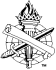 -Do not walk carelessly-Do not be unwise-Do not be drunk with wine
12
To do right things we must also    not do sinful things (Ephesians 5:27)
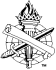